Digital Fundamentals
Tenth Edition
Floyd
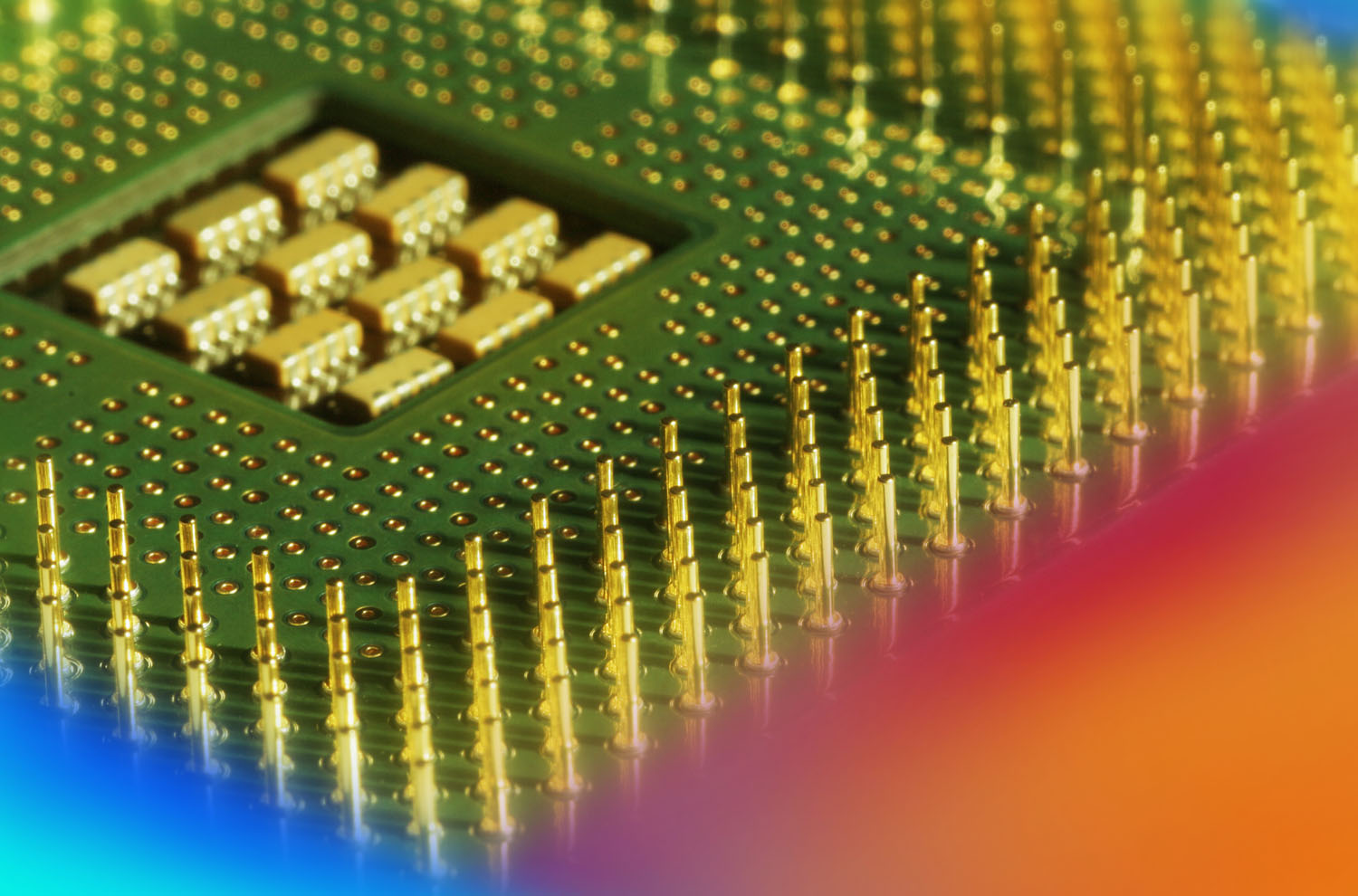 Boolean Algebra and Logic Simplification
© 2008 Pearson Education
In this Chapter…
Objectives:
Laws and Rules of Boolean Algebra
Standard Forms of Boolean Expression
Simplification by using algebra rules
Karnaugh map and logic simplification
Boolean variable
In Boolean algebra, a variable is a symbol used to represent an action, a condition, or data. A single variable can only have a value of 1 or 0.
The complement represents the inverse of a variable and is indicated with an overbar. Thus, the complement of A is A.
A literal is a variable or its complement.
Determine the values of A, B, and C that make the sum term of the expression A + B + C = 0?
Boolean Addition
Addition is equivalent to the OR operation. The sum term is 1 if one or more if the literals are 1. The sum term is zero only if each literal is 0.
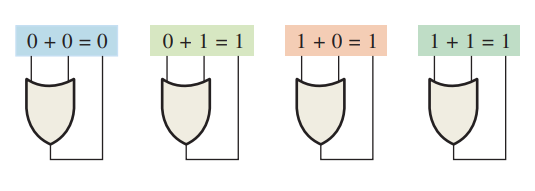 Example
Solution
Each literal must = 0; therefore A = 1, B = 0 and C = 1.
What are the values of the A, B and C if the product term of A.B.C = 1?
Boolean Multiplication
In Boolean algebra, multiplication is equivalent to the AND operation. The product of literals forms a product term. The product term will be 1 only if all of the literals are 1.
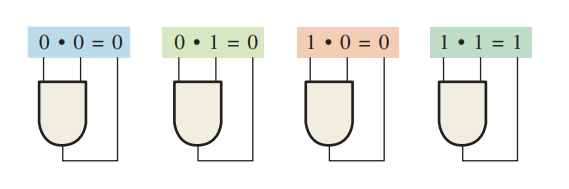 Example
Solution
Each literal must = 1; therefore A = 1, B = 0 and C = 0.
Commutative Laws (交换律)
The commutative laws are applied to addition and multiplication. For addition, the commutative law states
In terms of the result, the order in which variables are ORed makes no difference.
A + B = B + A
For multiplication, the commutative law states
In terms of the result, the order in which variables are ANDed makes no difference.
AB = BA
Associative Laws (结合律)
The associative laws are also applied to addition and multiplication. For addition, the associative law states
When ORing more than two variables, the result is the same regardless of the grouping of the variables.
A + (B +C) = (A + B) + C
For multiplication, the associative law states
When ANDing more than two variables, the result is the same regardless of the grouping of the variables.
A(BC) = (AB)C
Distributive Law (分配律）
The distributive law is the factoring law. A common variable can be factored from an expression just as in ordinary algebra. That is
AB + AC = A(B+ C)
The distributive law can be illustrated with equivalent circuits:
A(B+ C)
AB + AC
6.  A + A = 1
11.  A + AB = A + B
8.  A . A = 0
=
9.  A = A
Rules of Boolean Algebra
1.  A + 0 = A
7.  A . A = A
2.  A + 1 = 1
3.  A . 0 = 0
4.  A . 1 = A
10.  A + AB = A
5.  A + A = A
12.  (A + B)(A + C) = A + BC
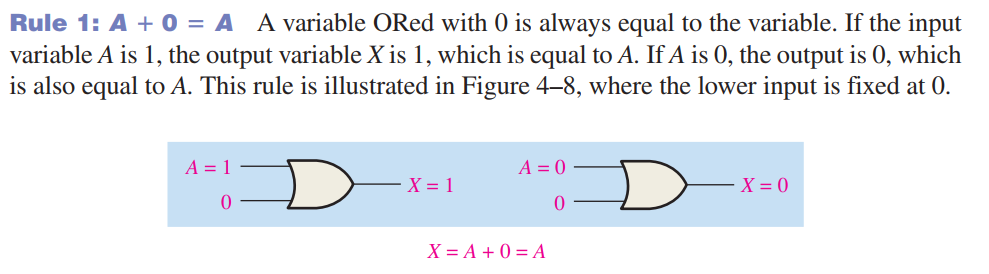 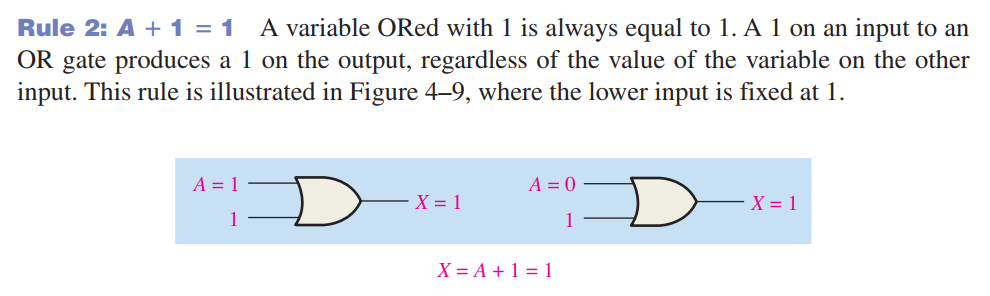 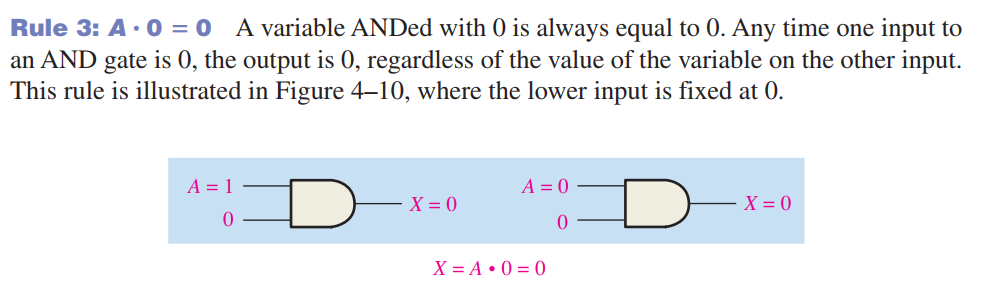 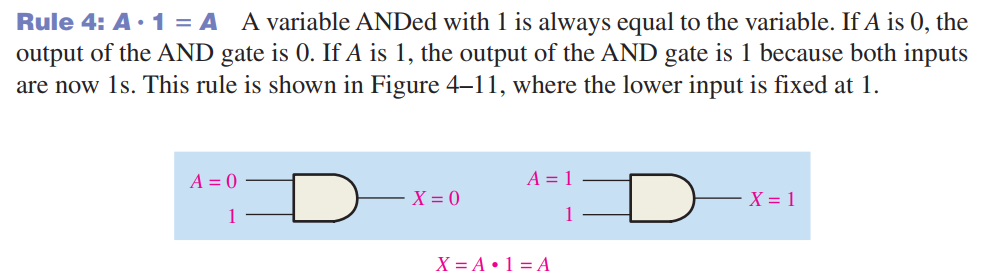 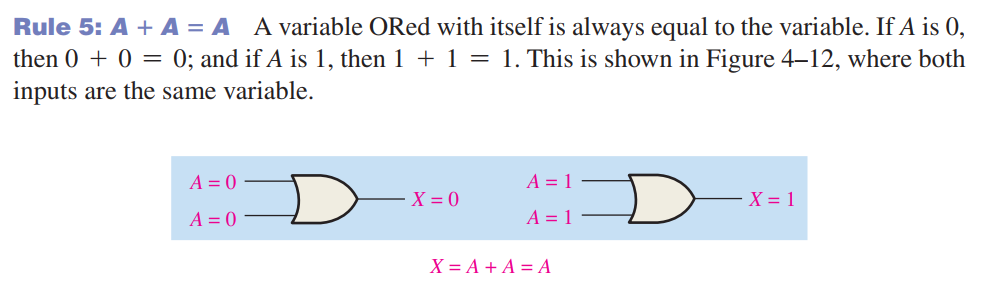 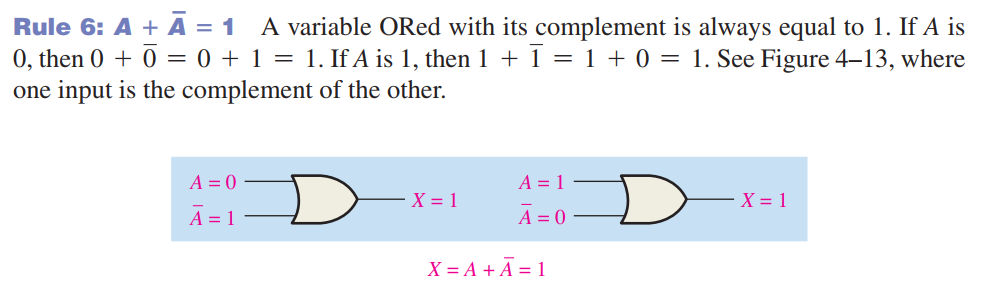 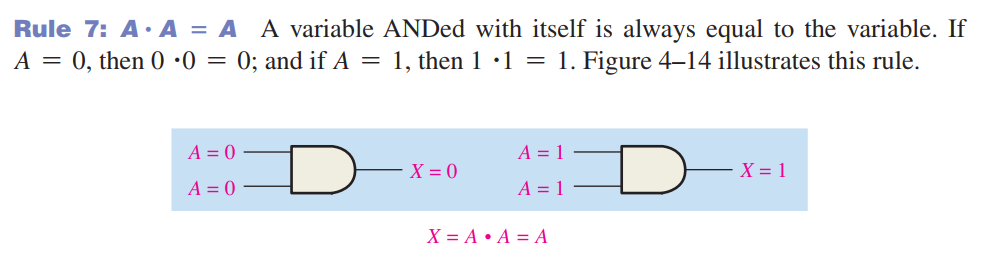 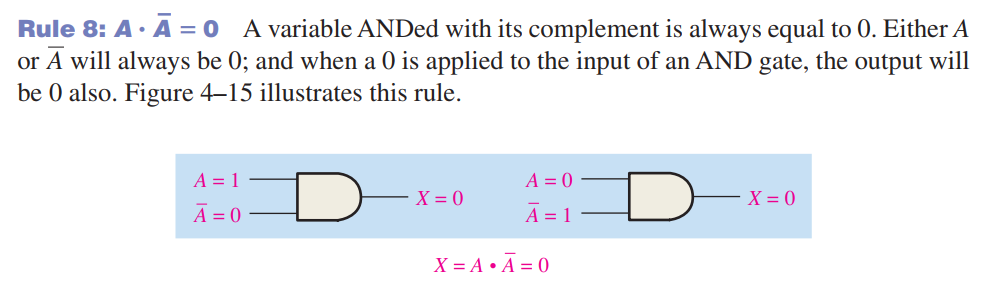 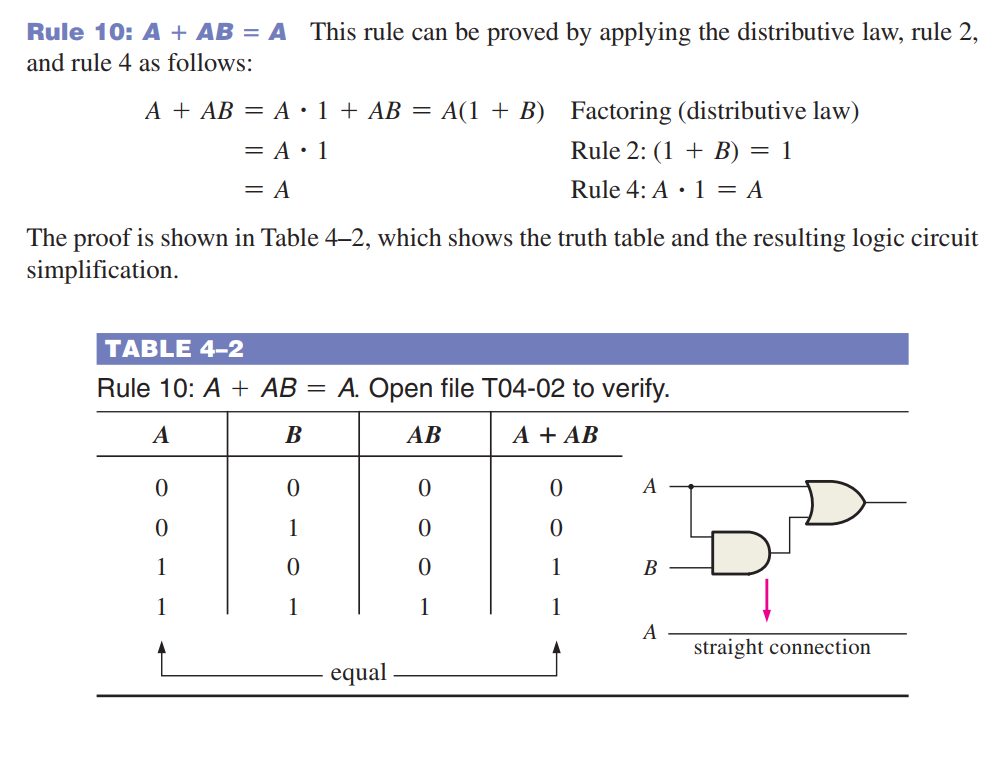 Rules of Boolean Algebra
Rules of Boolean algebra can be illustrated with Venn diagrams (文氏图). The variable A is shown as an area.
The rule A + AB = A can be illustrated easily with a diagram. Add an overlapping area to represent the variable B.
The overlap region between A and B represents AB.
=
The diagram visually shows that A + AB = A. Other rules can be illustrated with the diagrams as well.
A + AB = A + B
This time, A is represented by the blue area and B again by the red circle.
The intersection represents AB.
Notice that A + AB = A + B
A
Rules of Boolean Algebra
Illustrate the rule                            with a Venn diagram.
Example
Solution
Rules of Boolean Algebra
Rule 12, which states that (A + B)(A + C) = A + BC, can be proven by applying earlier rules as follows:
(A + B)(A + C) = AA + AC + AB + BC
		 = A + AC + AB + BC
		 = A(1 + C + B) + BC
		 = A . 1 + BC
		 = A + BC

This rule is a little more complicated, but it can also be  shown with a Venn diagram, as given on the following slide…
(A + B)(A + C)
A + BC
Three areas represent the variables A, B, and C.
The area representing A + B is shown in yellow.
The area representing A + C is shown in red.
The overlap of red and yellow is shown in orange.
The overlapping area between B and C represents BC.
ORing with A gives the same area as before.
=
Rules of Boolean Algebra
AB = A + B
DeMorgan’s Theorem (德·摩根定理)
DeMorgan’s 1st Theorem
The complement of a product of variables is equal to the sum of the complemented variables.
Applying DeMorgan’s first theorem to gates:
DeMorgan’s Theorem
DeMorgan’s 2nd  Theorem
The complement of a sum of variables is equal to the product of the complemented variables.
A + B = A . B
Applying DeMorgan’s second theorem to gates:
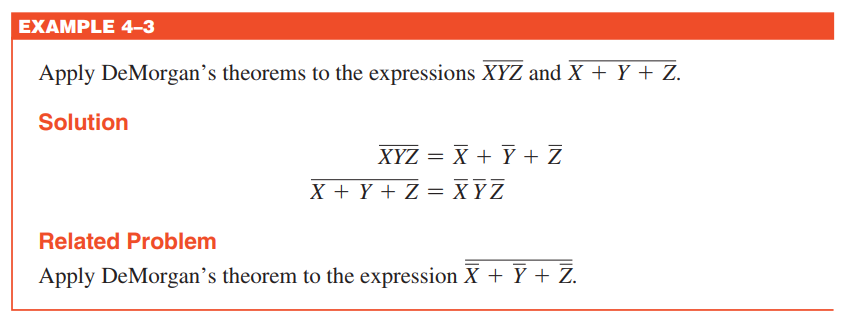 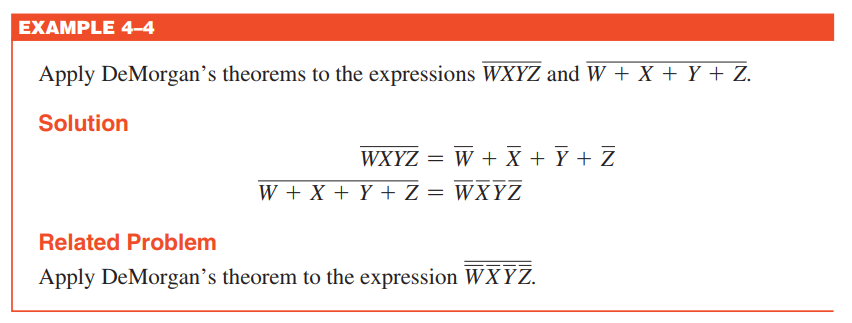 To apply DeMorgan’s theorem to the expression, you can break the overbar covering both terms and change the sign between the terms. This results in
X = C . D. Deleting the double bar gives X = C . D.
=
DeMorgan’s Theorem
Example
Apply DeMorgan’s theorem to remove the overbar covering both terms from the 
expression X = C + D.
Solution
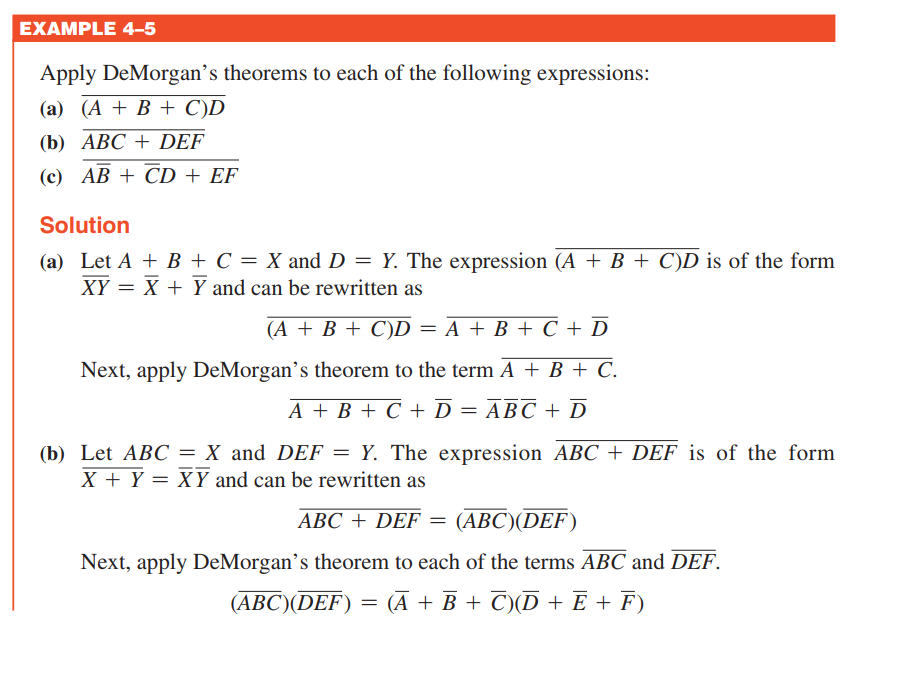 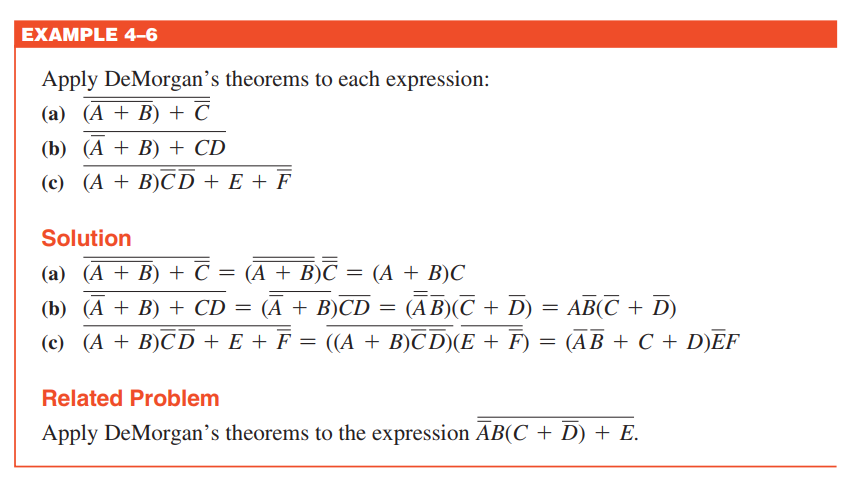 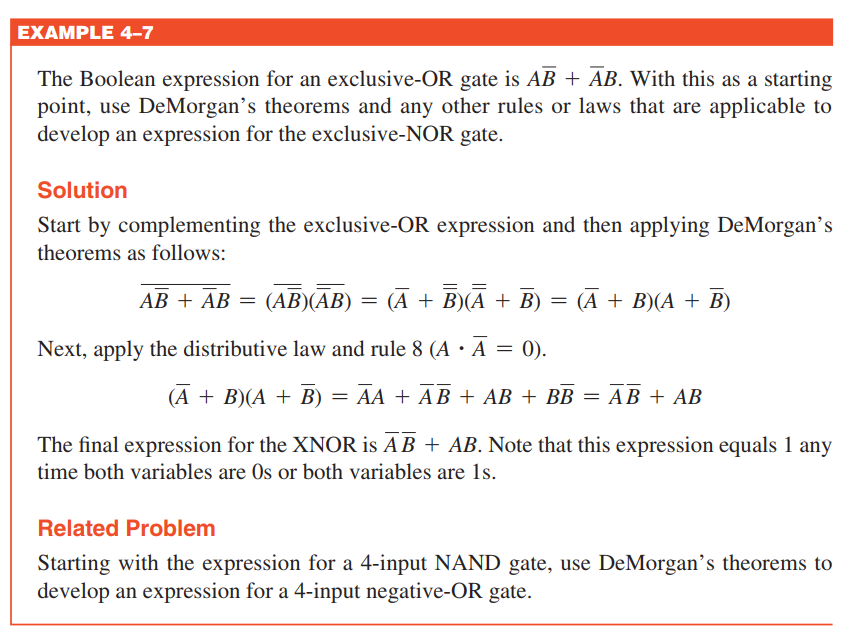 (A + B )
C (A + B )
= C (A + B )+ D
X = C (A  B) + D = A B C + D
Boolean Analysis of Logic Circuits
Combinational logic circuits can be analyzed by writing the expression for each gate and combining the expressions according to the rules for Boolean algebra.
Apply Boolean algebra to derive the expression for X.
Example
Solution
Write the expression for each gate:
X
Applying DeMorgan’s theorem and the distribution law:
Boolean Analysis of Logic Circuits
Use Multisim to generate the truth table for the circuit in the previous example.
Example
Set up the circuit using the Logic Converter as shown. (Note that the logic converter has no “real-world” counterpart.)
Solution
Double-click the Logic Converter top open it. Then click on the conversion bar on the right side to see the truth table for the circuit (see next slide).
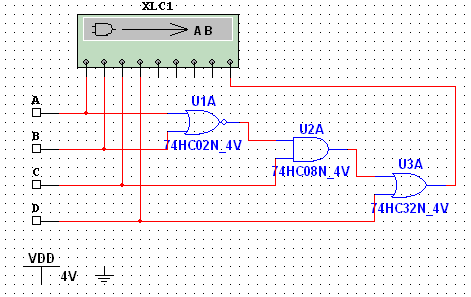 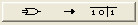 Simplified expression
Boolean Analysis of Logic Circuits
The simplified logic expression can be viewed by clicking
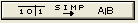 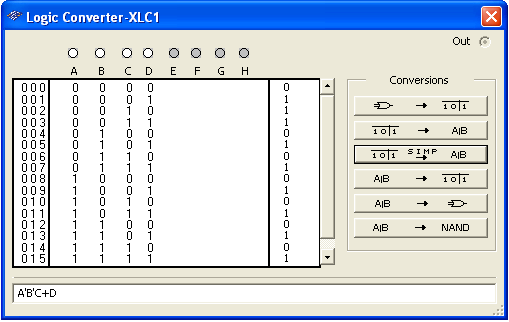 Logic Simplification
Why simplification?
In software design, simpler logic means less program branches and simpler codes
In hardware design, simpler logic means less gates, lower cost and less energy consumption

Ways to simplify logic functions
With rules in Boolean Algebra
With Karnaugh map
Logic Simplification
Example
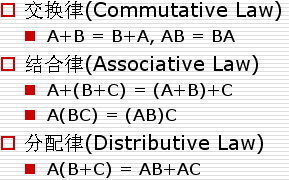 Simplify the logic function below.
AB+A(B+C)+B(B+C)
Solution
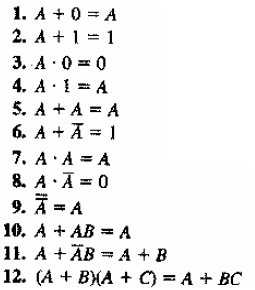 AB+A(B+C)+B(B+C)
=AB+AB+AC+BB+BC
=AB+AC+B+BC
=B(A+1+C)+AC
=B+AC
Logic Simplification
AB+A(B+C)+B(B+C)=B+AC
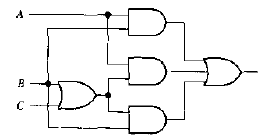 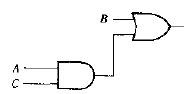 Logic Simplification
Example
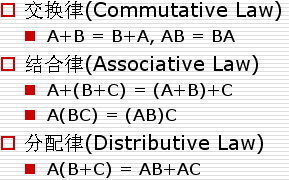 Simplify the logic function below.
Solution
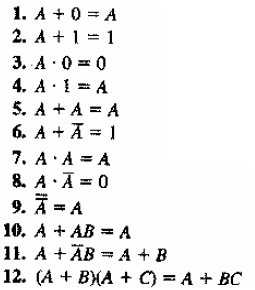 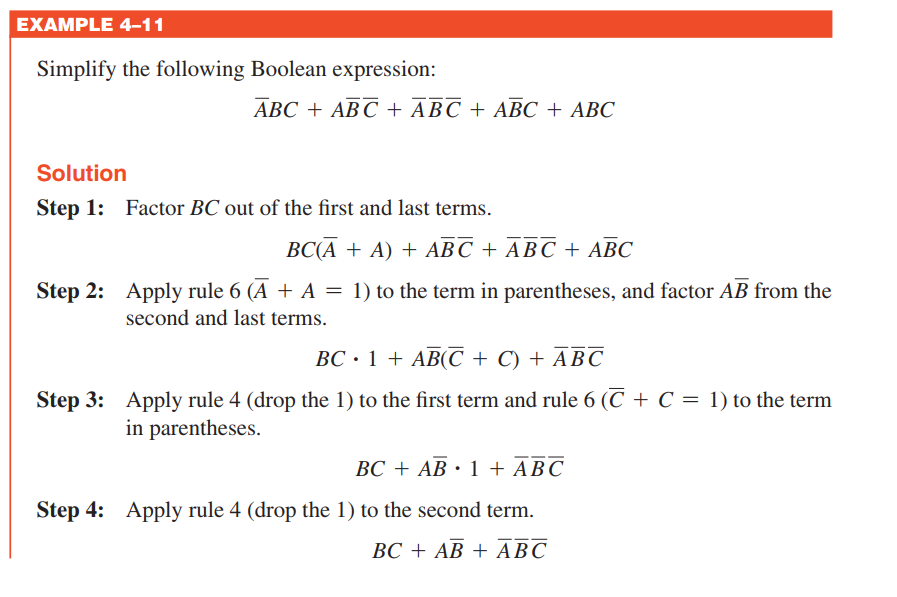 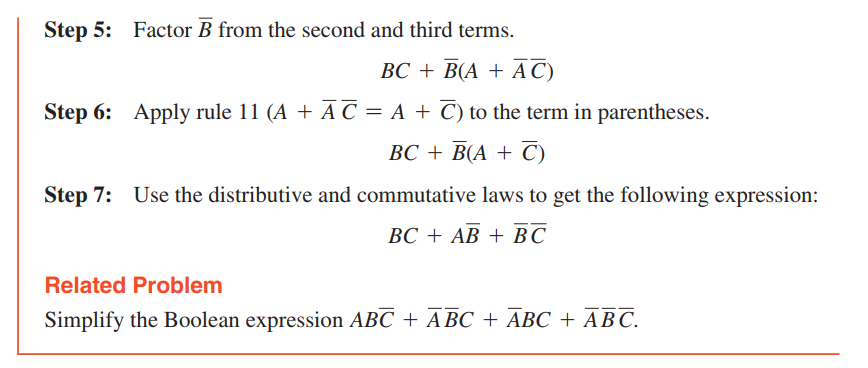 39
40
41